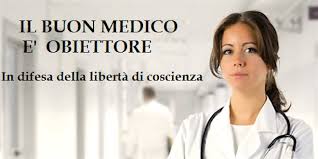 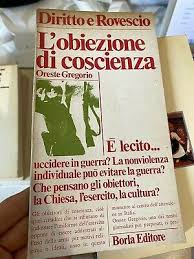 L’obiezione di coscienza e la libertà personale in sanità. 
Ammissibilità e limiti

P. Macchia ( Univ. di Torino) Introduzione 
M. Barbero (Direttore S.C Ostetricia e Ginecologia - Direttore D.M.I. - ASL AT ) L’attuazione dell’obiezione di coscienza in sanità
A. Rimedio (Comitato Etico di Novara) La posizione della  bioetica
S. De Ciero  ( Giornalista, Scrittrice) "Il diritto di scegliere. Storie e riflessioni oltre la retorica"


19 gennaio 2023  h 14.30/17.30  
Corso di Laurea in  Infermieristica- Polo Universitario di Asti.
 Link per il collegamento: https://unito.webex.com/meet/patrizia.macchia
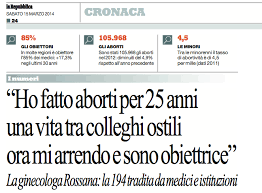 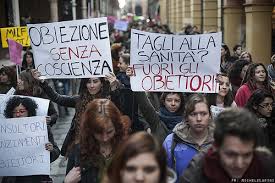 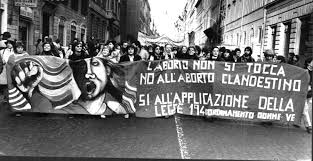 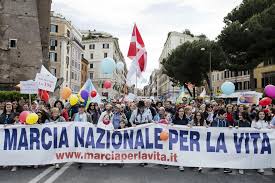 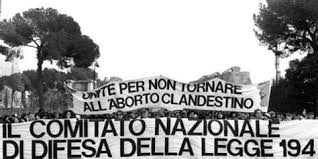 20XX
1